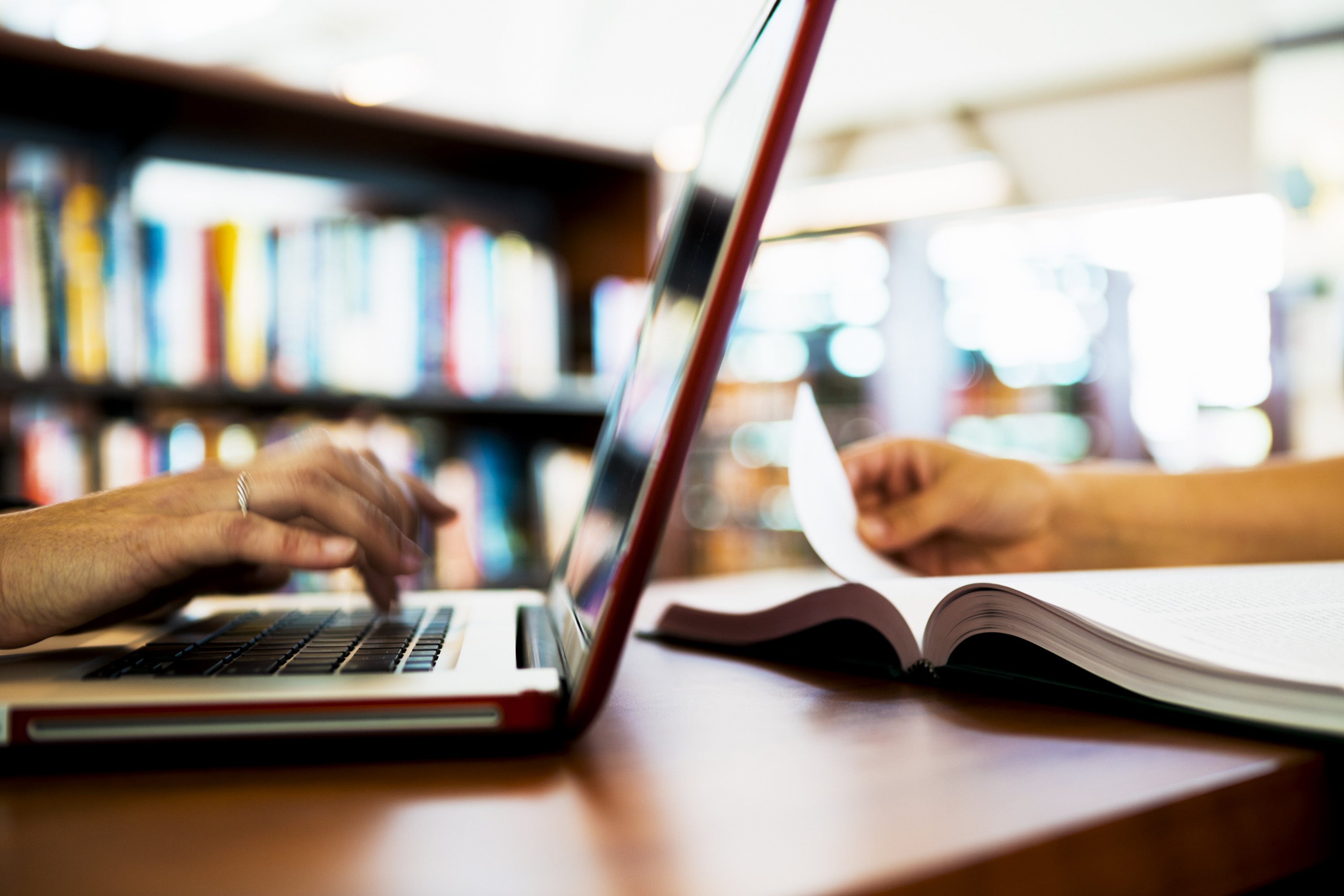 PISA 2022
Competencia lectora
PARTE 1República Dominicana
INSTRUCCIONES PARA EL DOCENTE PARA TRABAJAR CON EL MATERIAL EN CLASE CON SUS ALUMNOS:
1: PRESENTE LA DIAPOSITIVA CON EL ESTÍMULO Y LA PREGUNTA A TODOS LOS ESTUDIANTES

2: PIDA A LOS ESTUDIANTES QUE SE CENTREN EN EL ESTÍMULO (PANTALLA DE LA DERECHA)

3: PIDA A LOS ESTUDIANTES QUE LEAN LA PREGUNTA CON MUCHA ATENCIÓN (PANTALLA DE LA IZQUIERDA)

4: DEJE UN TIEMPO RAZONABLE

5. PREGUNTE A LOS ESTUDIANTES CUÁLES SON LOS ELEMENTOS CLAVES DE LA PREGUNTA (AYÚDELES CON LA RESPUESTA)

6. PREGUNTE A LOS ESTUDIANTES QUÉ ESTRATEGIA SIGUEN PARA RESPONDER LA PREGUNTA

7. AYÚDELES A IDENTIFICAR LA ESTRATEGIA CORRECTA

8. DEBATAN EN GRUPO SOBRE LA RESPUESTA CORRECTA

9. VISUALICEN LA SIGUIENTE DIAPOSITIVA CON LA SOLUCIÓN
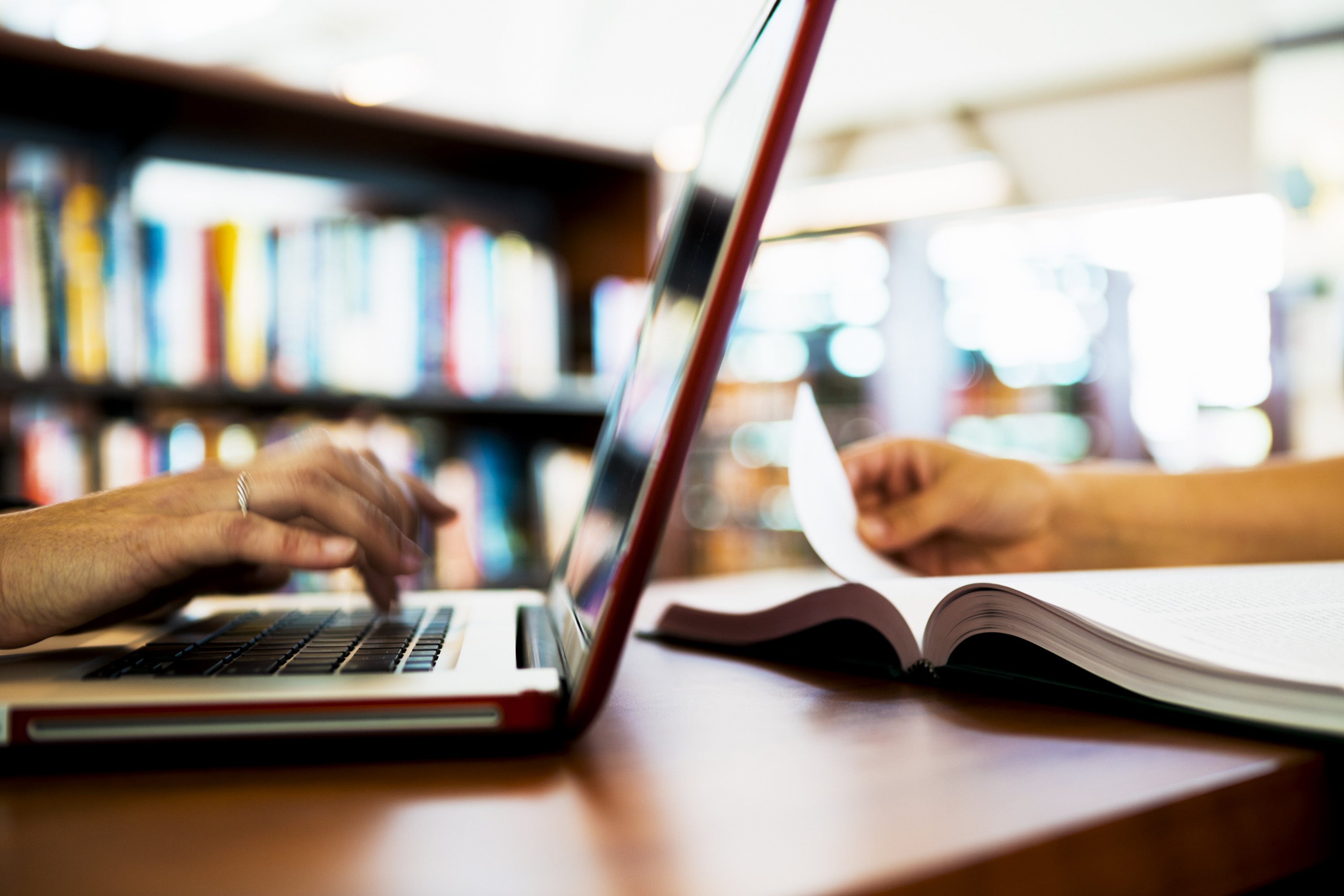 RECUERDA:

LEE LA PREGUNTA Y EL ESTÍMULO CON MUCHA ATENCIÓN, NO TENGAS PRISA

TÓMATE TU TIEMPO PARA PENSAR Y RESPONDER

ESFUÉRZATE PARA RESPONDER LO MEJOR POSIBLE

INTENTA SIEMPRE DAR UNA RESPUESTA AUNQUE NO LA TENGAS CLARA

REVISA TUS RESPUESTAS

IMPORTANTE: EN PISA MUCHAS VECES NO HAY RESPUESTAS CORRECTAS O INCORRECTAS, YA QUE ESTA ES UNA PRUEBA PARA MEDIR COMPETENCIAS.
INSTRUCCIONES PARA LOS ESTUDIANTES:
CUANDO TU PROFESOR/A TE MUESTRA LA PANTALLA CON LA PREGUNTA:

1: CÉNTRATE EN EL ESTÍMULO (PANTALLA DE LA DERECHA)

2: LEE LA PREGUNTA CON MUCHA ATENCIÓN (PANTALLA DE LA IZQUIERDA)

3: TÓMATE TU TIEMPO PARA PENSAR EN LOS ELEMENTOS CLAVE DE LA PREGUNTA

4. PIENSA EN LA ESTRATEGIA A SEGUIR PARA RESPONDER A LA PREGUNTA

5. FORMULA TU RESPUESTA

6. DEBATE CON TUS COMPAÑEROS SOBRE LA ESTRATEGIA DE RESPUESTA Y SOBRE LA RESPUESTA CORRECTA

7. VISUALIZA LA SIGUIENTE DIAPOSITIVA CON LA SOLUCIÓN
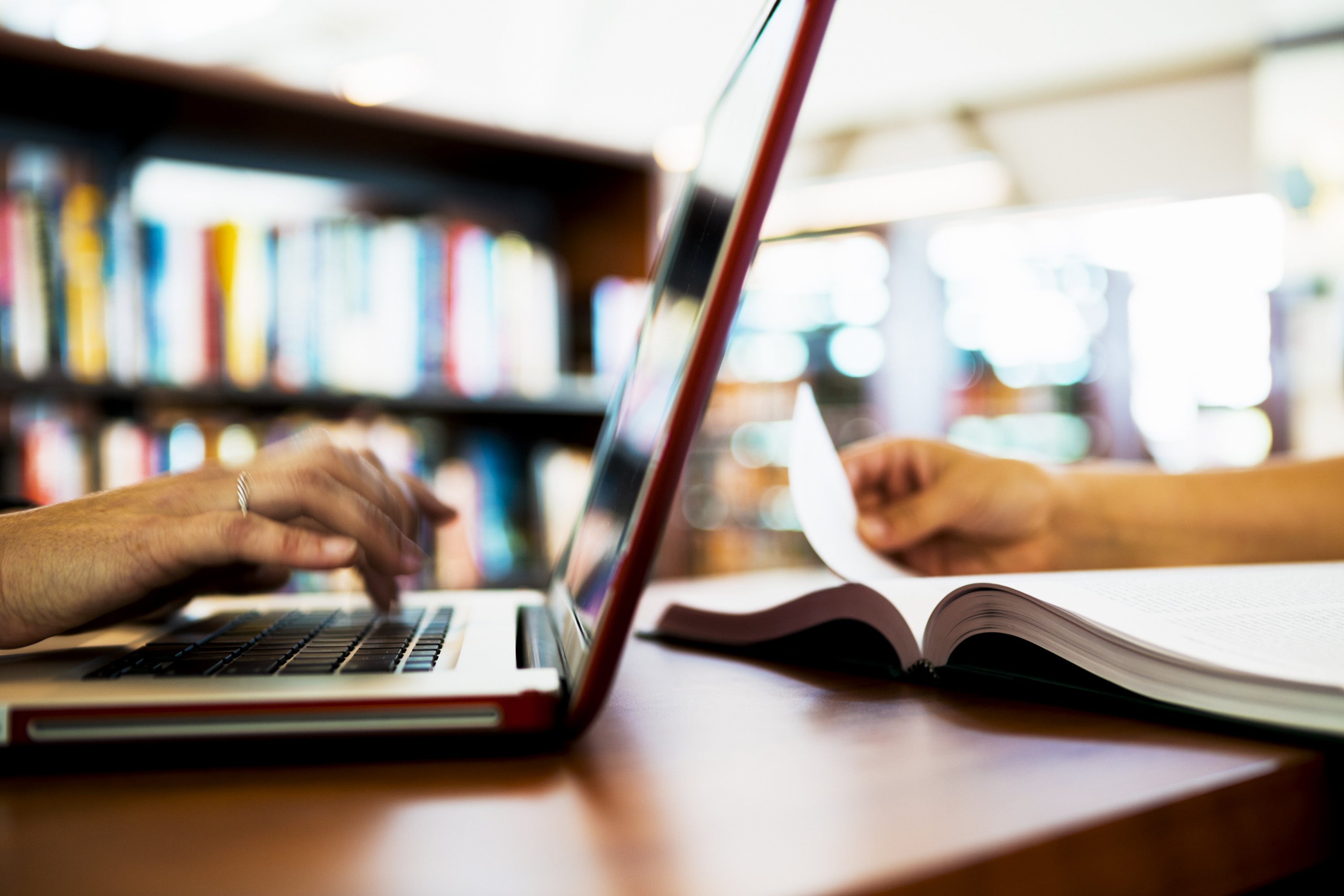 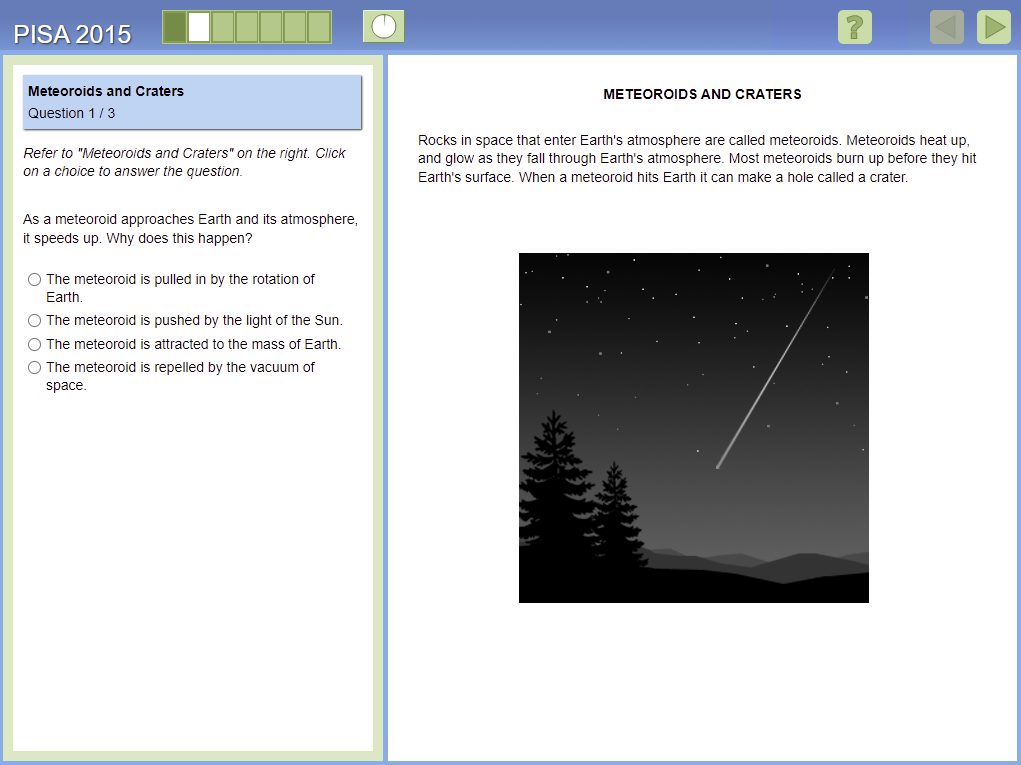 PISA 2022
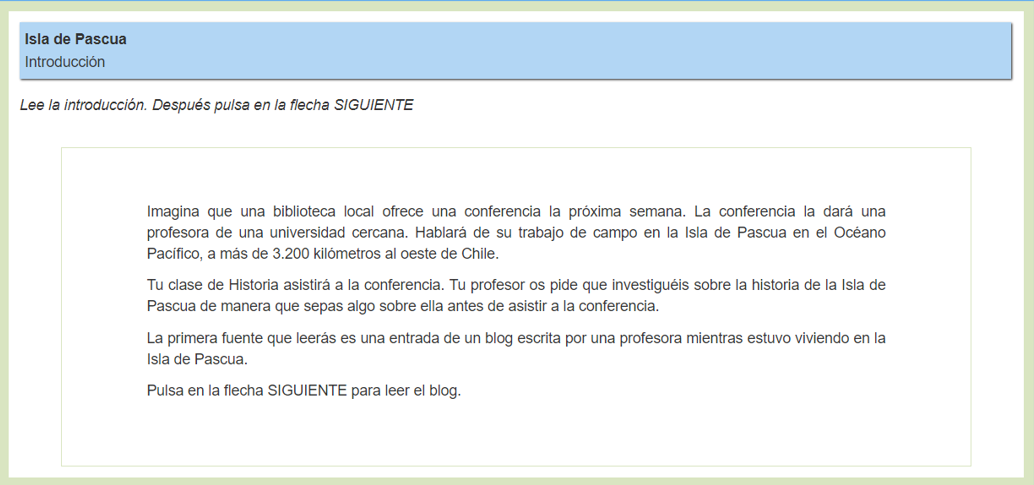 Imagina que una biblioteca local ofrece una conferencia la próxima semana. La conferencia la dará una profesora de una universidad cercana. Hablará de su trabajo de campo en la Isla de Pascual en el Océano Pacífico, a más de 3,200 kilómetros al oeste de Chile.

Tu clase de Historia asistirá a la conferencia. Tu profesor te pide que investigues sobre la historia de la Isla de Pascua de manera que sepas algo sobre ella antes de asistir a la conferencia.

La primera fuente que leerás es una entrada a un blog escrita por una profesora mientras estuvo viviendo en la Isla de Pascual.

Pulsa en la flecha SIGUIENTE para leer el blog.
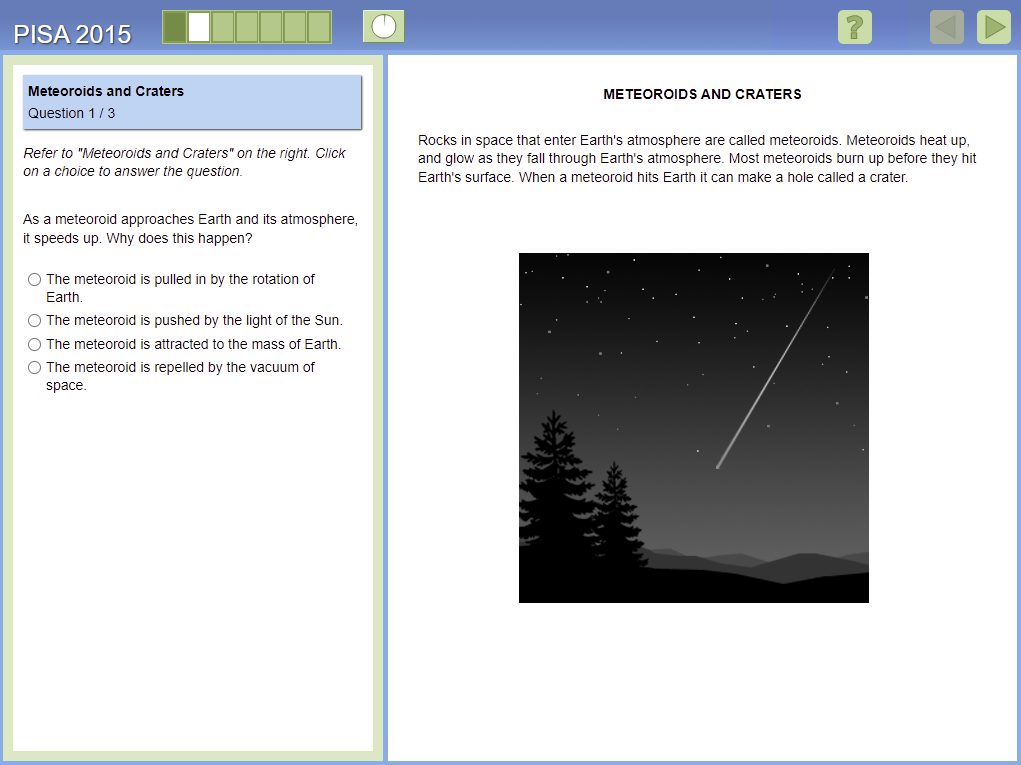 PISA 2022
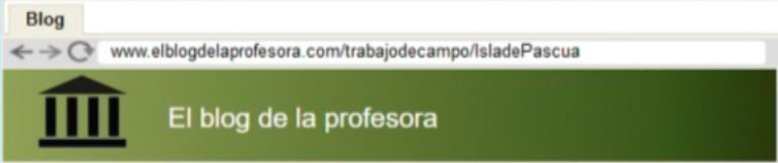 Isla de Pascua
Pregunta 1 / 2
Consulta el blog de la profesora. Pulsa en una opción para responder a la pregunta.

Según el blog, ¿cuándo empezó la profesora su trabajo de campo?
Publicado el 23 de mayo a las 11:22 h
Esta mañana, mientras miro por mi ventana, veo el paisaje que he aprendido a amar aquí en Rapa Nui, conocida en algunos lugares como la Isla de Pascua. La hierba y los arbustos son verdes, el cielo es azul y los viejos volcanes extintos se alzan en el horizonte.
Me siento un poco triste por ser esta mi última semana en la isla. He terminado mi trabajo de campo y vuelvo a casa. Más tarde, iré a dar un paseo por las colinas y a despedirme de los moáis que he estado estudiando durante los últimos nueve meses. Esta es una foto de algunas de estas enormes estatuas.









Si has estado siguiendo mi blog durante este año, sabrás que los habitantes de la Isla de Pascua esculpieron estos moáis hace cientos de años. Estos impresionantes moáis se han esculpido en una sola cantera de la parte oriental de la isla. Algunos de ellos pesan toneladas. Aun así los habitantes de la Isla de Pascua pudieron trasladarlos a lugares que quedaban lejos de la cantera sin grúas ni maquinaria pesada.
Durante años, los arqueólogos no supieron cómo se trasladaron estas estatuas enormes. Fue un misterio hasta los años 90, cuando un equipo de arqueólogos y habitantes de la Isla de Pascua demostraron que los moáis habrían podido transportarse y levantarse usando cuerdas hechas de plantas, rodillos de madera y rampas hechas de los grandes árboles que en otra época florecían en la isla. El misterio de los moáis al fin pudo resolverse.
Sin embargo, aún quedaba otro misterio. ¿Qué pasó con esas plantas y los grandes árboles que una vez se usaron para trasladar los moáis? Como digo, cuando miro por mi ventana, veo hierba y arbustos y uno o dos árboles pequeños, pero nada que hubiera podido utilizarse para trasladar estas enormes estatuas. Es un misterio fascinante, y lo estudiaré en futuras publicaciones y clases. Hasta entonces, quizás quieras investigar el misterio por ti mismo. Te recomiendo que empieces con un libro llamado Colapso de Jared Diamond. Esta reseña de Colapso es un buen punto para comenzar.
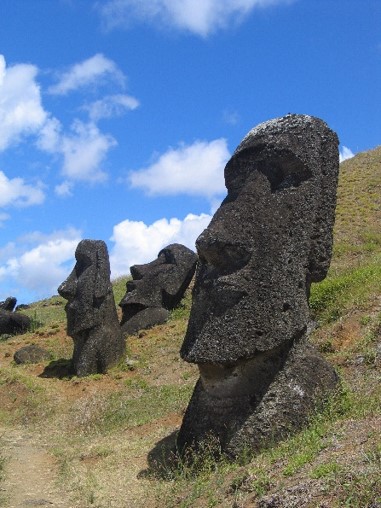 Viajero_14			 24 de mayo a las 16:31 h

¡Hola, profesora! Me encanta seguir su trabajo sobre la Isla de Pascua. ¡No veo la hora de poder leer Colapso!

 Carlos_Isla			 25 de mayo a las 9:07 h

A mí también me encanta leer sus experiencias en la Isla de Pascua. Sin embargo, creo que existe otra teoría que debería tener en cuenta. Mire este artículo: www.noticiascientificas.com/Ratas_polinesias_Isla_de_Pascua
[Speaker Notes: Ajustar la imagen dentro de la caja]
La isla de Pascua
Pregunta 1/2
Acceder y obtener información dentro de un texto
1 punto
Hace nueve meses.
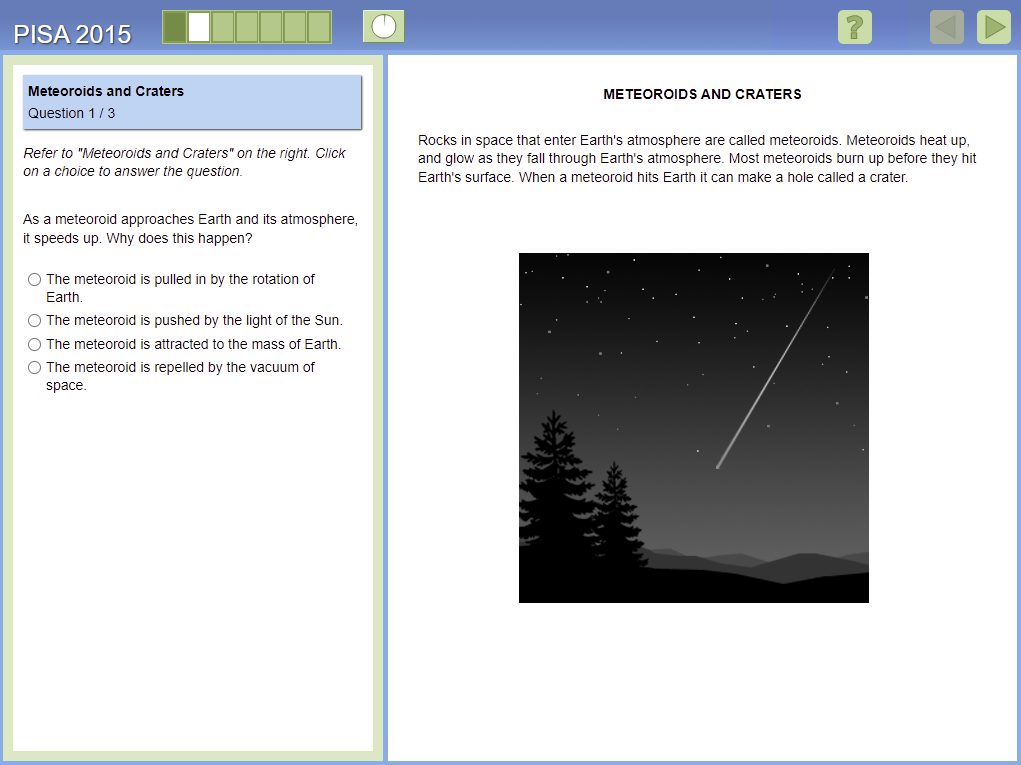 PISA 2022
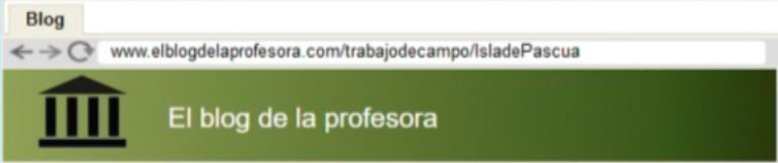 Isla de Pascua
Pregunta 2/2
Publicado el 23 de mayo a las 11:22 h
Esta mañana, mientras miro por mi ventana, veo el paisaje que he aprendido a amar aquí en Rapa Nui, conocida en algunos lugares como la Isla de Pascua. La hierba y los arbustos son verdes, el cielo es azul y los viejos volcanes extintos se alzan en el horizonte.
Me siento un poco triste por ser esta mi última semana en la isla. He terminado mi trabajo de campo y vuelvo a casa. Más tarde, iré a dar un paseo por las colinas y a despedirme de los moáis que he estado estudiando durante los últimos nueve meses. Esta es una foto de algunas de estas enormes estatuas.









Si has estado siguiendo mi blog durante este año, sabrás que los habitantes de la Isla de Pascua esculpieron estos moáis hace cientos de años. Estos impresionantes moáis se han esculpido en una sola cantera de la parte oriental de la isla. Algunos de ellos pesan toneladas. Aun así los habitantes de la Isla de Pascua pudieron trasladarlos a lugares que quedaban lejos de la cantera sin grúas ni maquinaria pesada.
Durante años, los arqueólogos no supieron cómo se trasladaron estas estatuas enormes. Fue un misterio hasta los años 90, cuando un equipo de arqueólogos y habitantes de la Isla de Pascua demostraron que los moáis habrían podido transportarse y levantarse usando cuerdas hechas de plantas, rodillos de madera y rampas hechas de los grandes árboles que en otra época florecían en la isla. El misterio de los moáis al fin pudo resolverse.
Sin embargo, aún quedaba otro misterio. ¿Qué pasó con esas plantas y los grandes árboles que una vez se usaron para trasladar los moáis? Como digo, cuando miro por mi ventana, veo hierba y arbustos y uno o dos árboles pequeños, pero nada que hubiera podido utilizarse para trasladar estas enormes estatuas. Es un misterio fascinante, y lo estudiaré en futuras publicaciones y clases. Hasta entonces, quizás quieras investigar el misterio por ti mismo. Te recomiendo que empieces con un libro llamado Colapso de Jared Diamond. Esta reseña de Colapso es un buen punto para comenzar.
Consulta el blog de la profesora. 

En el último párrafo del blog, la profesora escribe: "Aún quedaba otro misterio...“

¿A qué misterio se refiere?
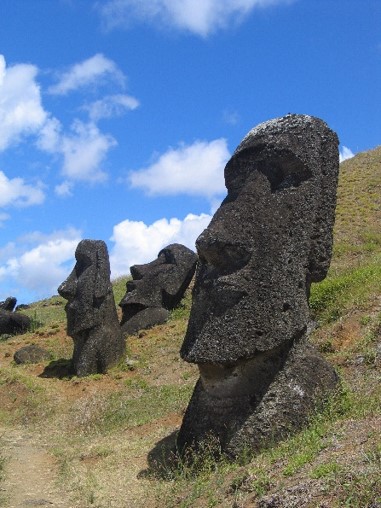 Viajero_14			 24 de mayo a las 16:31 h

¡Hola, profesora! Me encanta seguir su trabajo sobre la Isla de Pascua. ¡No veo la hora de poder leer Colapso!

 Carlos_Isla			 25 de mayo a las 9:07 h

A mí también me encanta leer sus experiencias en la Isla de Pascua. Sin embargo, creo que existe otra teoría que debería tener en cuenta. Mire este artículo: www.noticiascientificas.com/Ratas_polinesias_Isla_de_Pascua
La isla de Pascua
Pregunta 2/2
Identificar y mostrar el significado literal combinando información del texto
1 punto
¿Qué pasó con esas plantas y los grandes árboles que una vez fueron usados para mover los moáis?”) o con una respuesta que parafrasee esta pregunta
La isla de Pascua
Pregunta 2/2
Ejemplos de respuesta
Identificar y mostrar el significado literal combinando información del texto
1 punto
¿Qué pasó con esas plantas y los grandes árboles que una vez fueron usados para mover los moáis?”) o con una respuesta que parafrasee esta pregunta
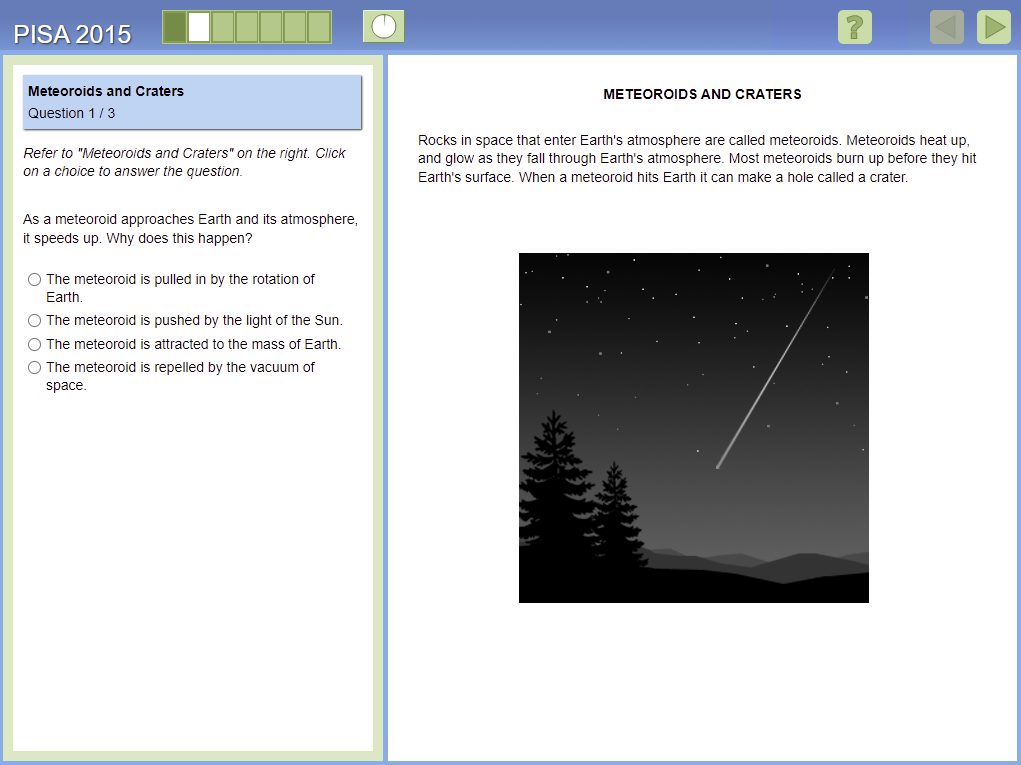 PISA 2022
Aviso en el supermercado
Pregunta 1/2
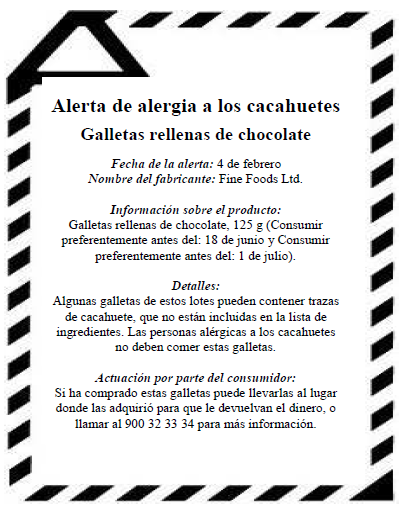 ¿Cómo se llama la empresa que elaboró las galletas?
Aviso en el supermercado
Pregunta 1/2
Obtener y recuperar la información de un texto
1 punto
Fine Foods Ltd.
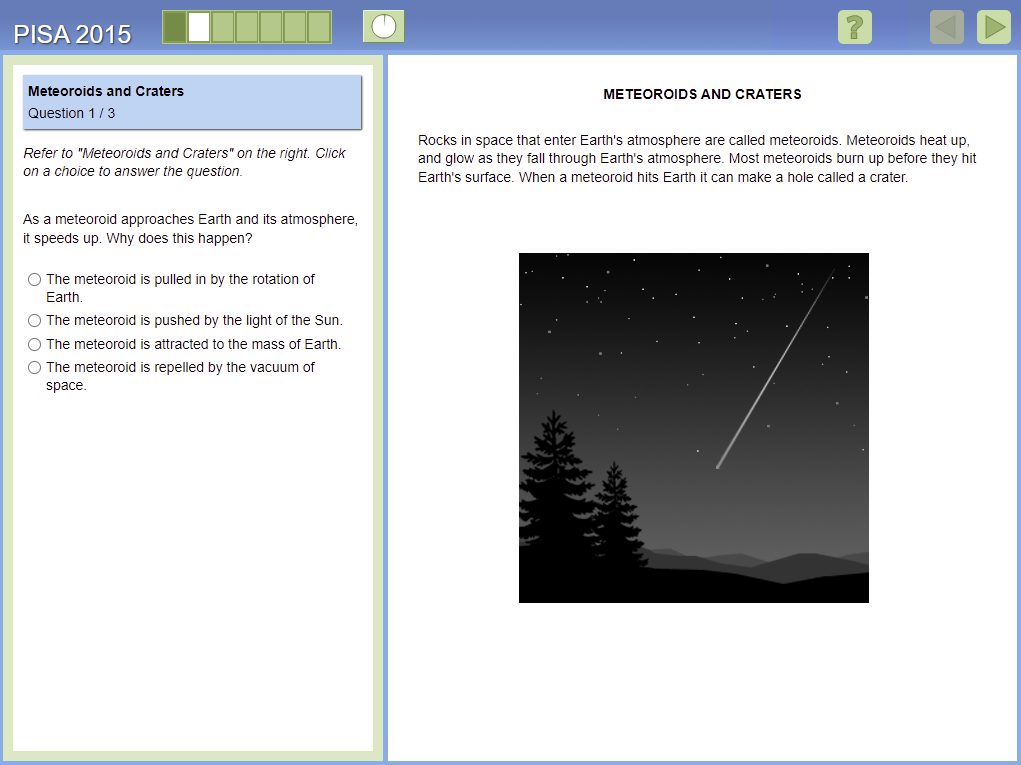 PISA 2022
Edificios altos
Pregunta 1/2
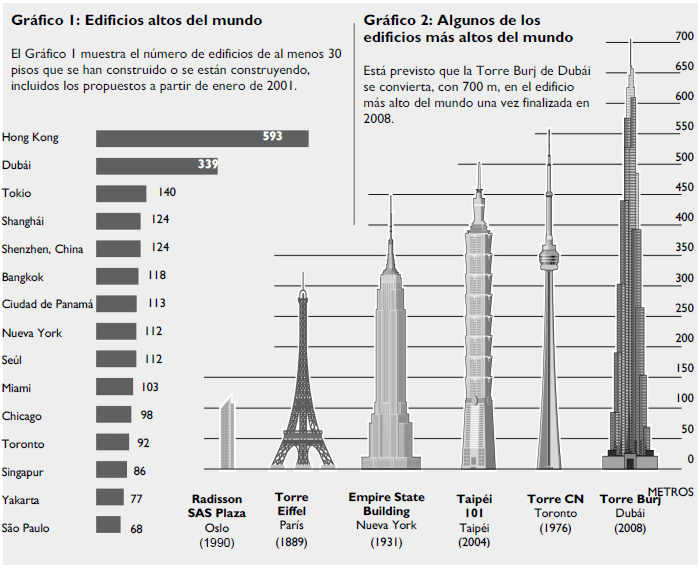 Cuando se publicó el artículo, ¿cuál era el edificio más alto finalizado según el
gráfico dos?
Edificios altos
Pregunta 1/2
Integración e interpretación
1 punto
La torre CN
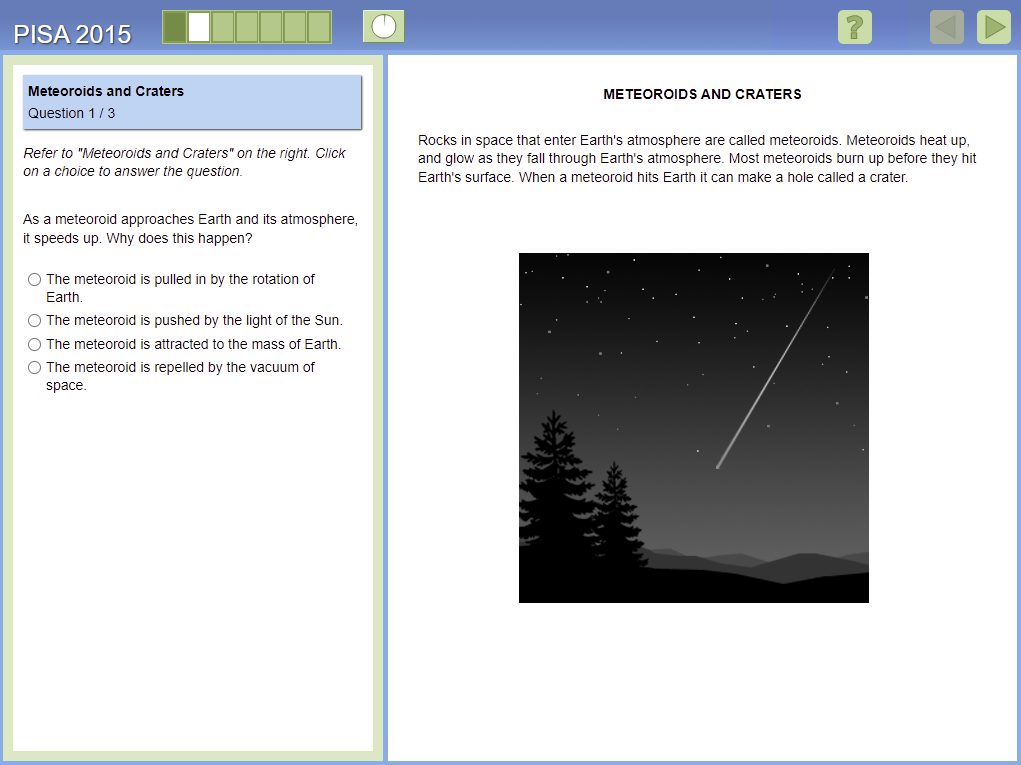 PISA 2022
Edificios altos
Pregunta 2/2
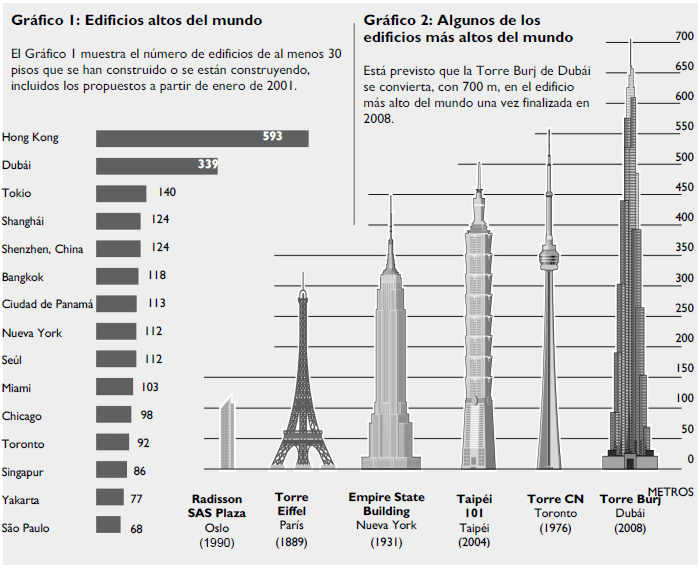 ¿Qué tipo de información proporciona el Gráfico 1?
Edificios altos
Pregunta 2/2
Integración e interpretación
1 punto
El número de edificios que superan una determinada altura en varias ciudades.
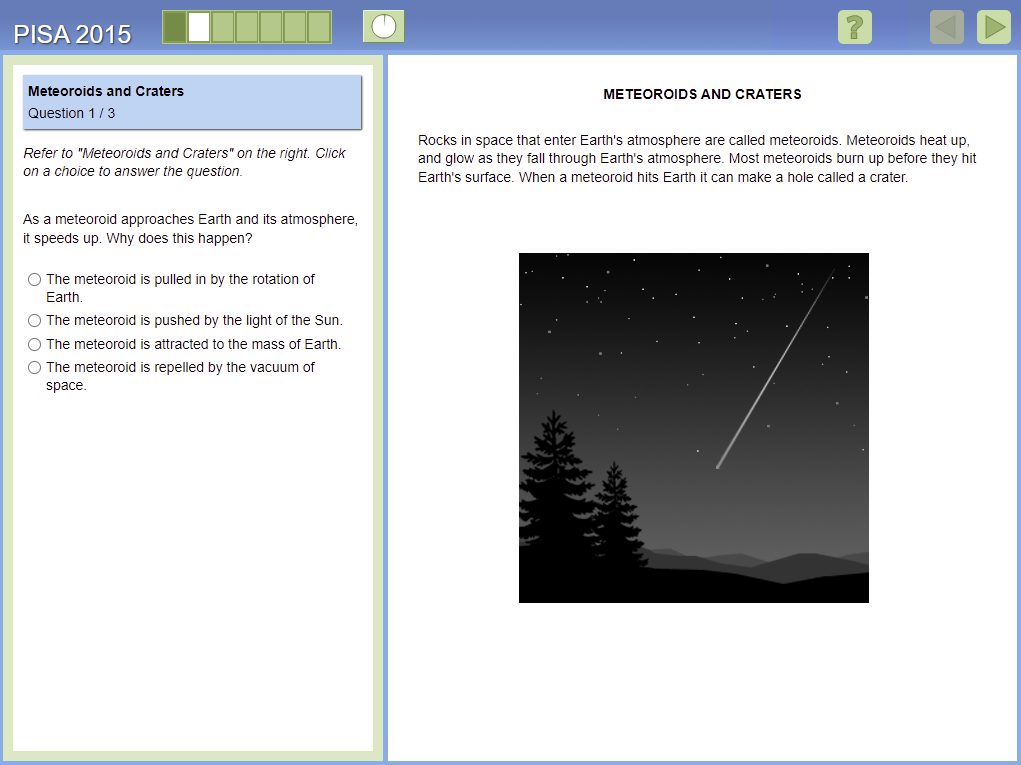 PISA 2022
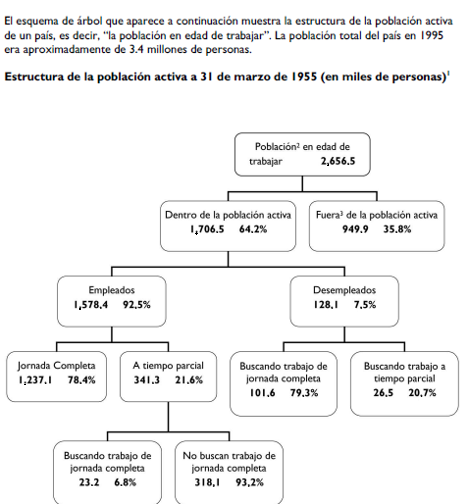 Población activa
Pregunta 1/4
¿Cuáles son los dos grupos en que se divide la población en edad de trabajar?
Notas:
1. Las cifras referentes a la población se dan en miles de personas (x 1.000)
2. La población en edad de trabajar se define como las personas con edades comprendidas entre los 15 y los 65 años.
3. Se considera “fuera de la población activa” a aquellos que no buscan trabajo activamente y/o que están incapacitados para el trabajo.
Población activa
Pregunta 1/4
Integración e interpretación
1 punto
Dentro de la población activa y fuera de la población activa.
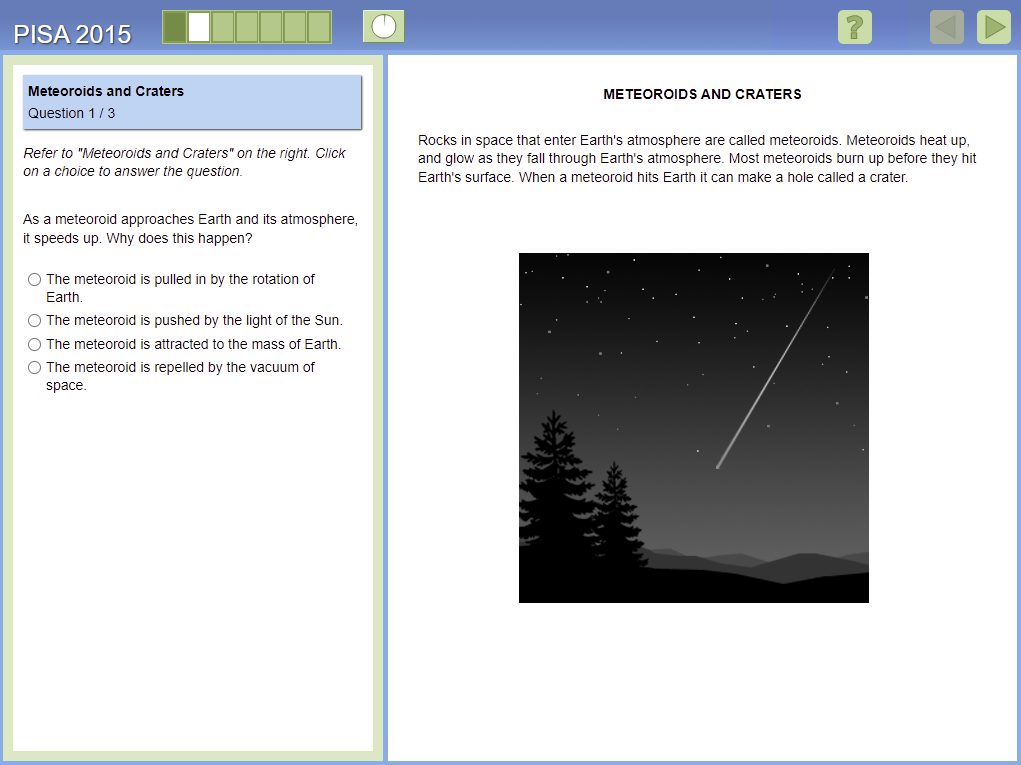 PISA 2022
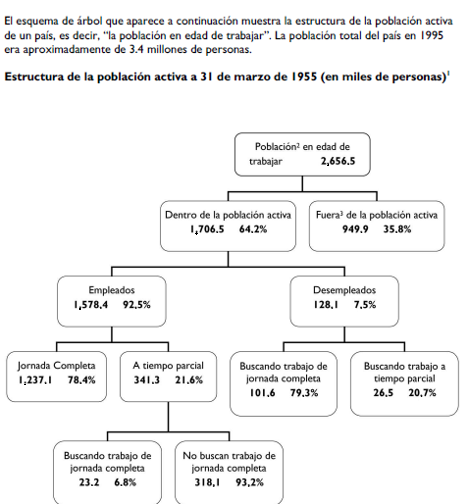 Población activa
Pregunta 2/4
¿Cuántas personas en edad de trabajar no pertenecían a la población activa?
(Escribe el número de personas, no escribas el porcentaje).
Notas:
1. Las cifras referentes a la población se dan en miles de personas (x 1.000)
2. La población en edad de trabajar se define como las personas con edades comprendidas entre los 15 y los 65 años.
3. Se considera “fuera de la población activa” a aquellos que no buscan trabajo activamente y/o que están incapacitados para el trabajo.
Población activa
Pregunta 2/4
Obtención y recuperación de la información.
2 puntos
Puntuación máxima: Respuestas que indican que el número en el gráfico Y los millares en el título y la nota a pie de página han sido tenidos en cuenta
Puntuación parcial: Respuestas que indican que el número en el gráfico ha sido localizado, pero que los millares en el título y nota al pie no se han tenido correctamente en cuenta.
Población activa
Pregunta 2/4
Ejemplos de respuesta
Obtención y recuperación de la información.
2 puntos
Puntuación máxima: Respuestas que indican que el número en el gráfico Y los millares en el título y la nota a pie de página han sido tenidos en cuenta
Puntuación parcial: Respuestas que indican que el número en el gráfico ha sido localizado, pero que los millares en el título y nota al pie no se han tenido correctamente en cuenta.
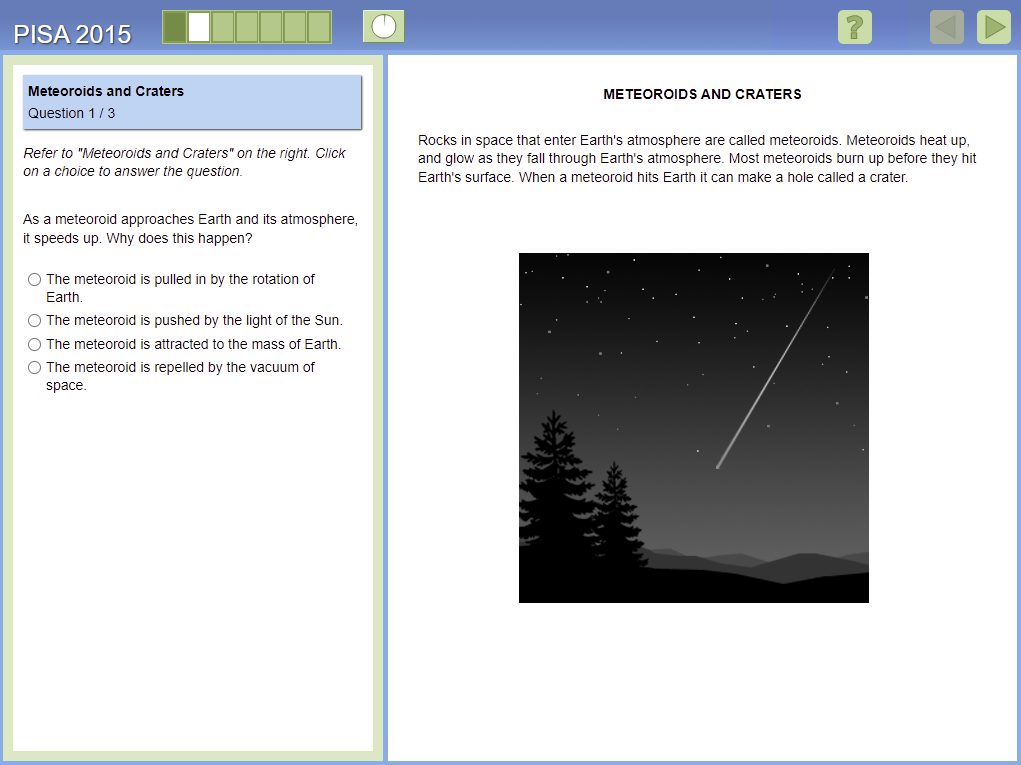 PISA 2022
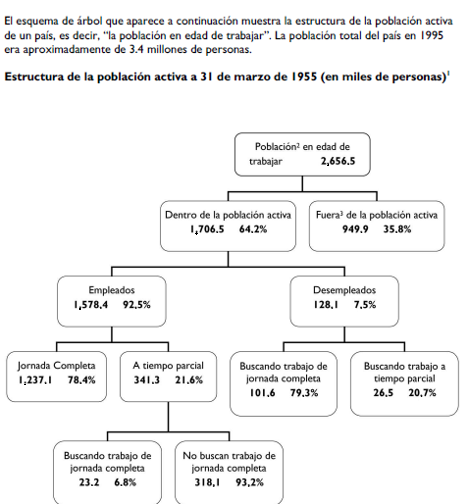 Población activa
Pregunta 3/4
¿En qué parte del esquema en forma de árbol, si la hay, se incluiría cada una de las personas de la lista que aparece a continuación?

Responde marcando la casilla adecuada de la tabla. La primera está hecha como ejemplo.
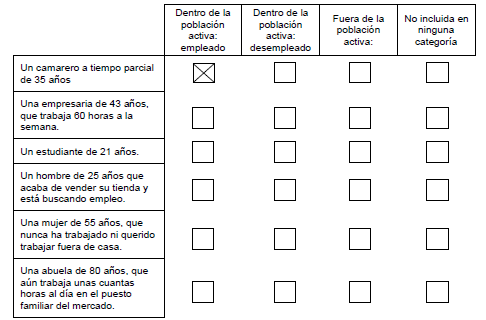 Notas:
1. Las cifras referentes a la población se dan en miles de personas (x 1,000)
2. La población en edad de trabajar se define como las personas con edades comprendidas entre los 15 y los 65 años.
3. Se considera “fuera de la población activa” a aquellos que no buscan trabajo activamente y/o que están incapacitados para el trabajo.
Población activa
Pregunta 3/4
Interpretación e integración.
2 puntos
Puntuación máxima: 5 respuestas correctas
Puntuación parcial: 3 o 4 respuestas correctas.
Población activa
Pregunta 3/4
Ejemplos de respuesta
Interpretación e integración.
2 puntos
Puntuación máxima: 5 respuestas correctas
Puntuación parcial: 3 o 4 respuestas correctas
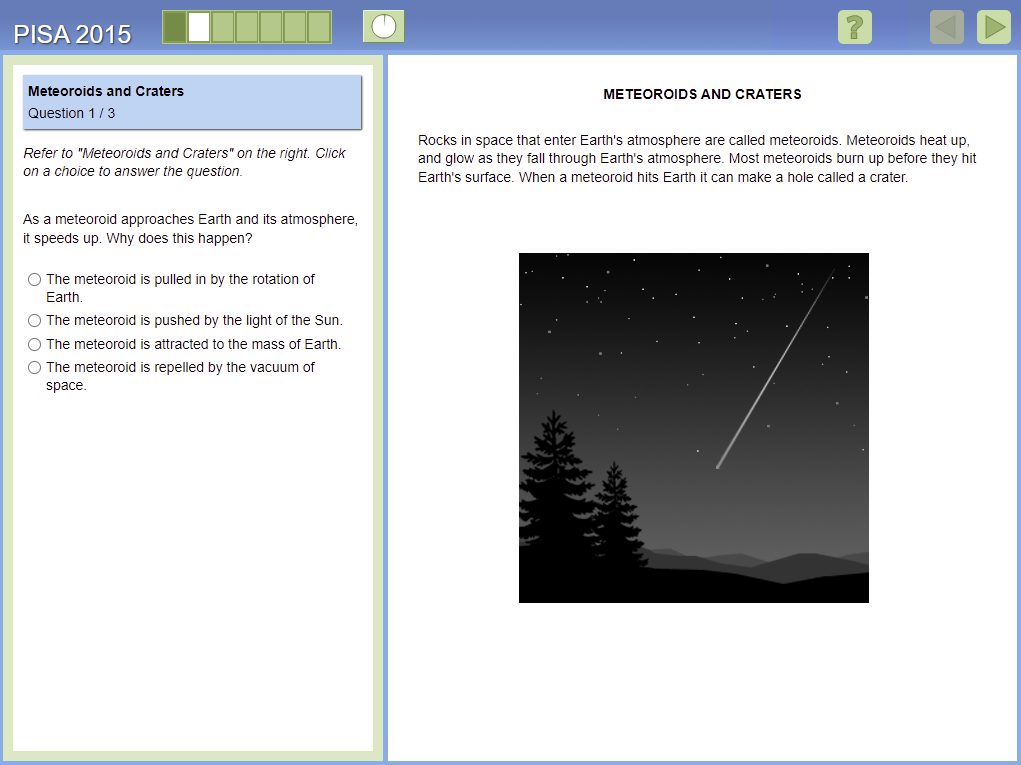 PISA 2022
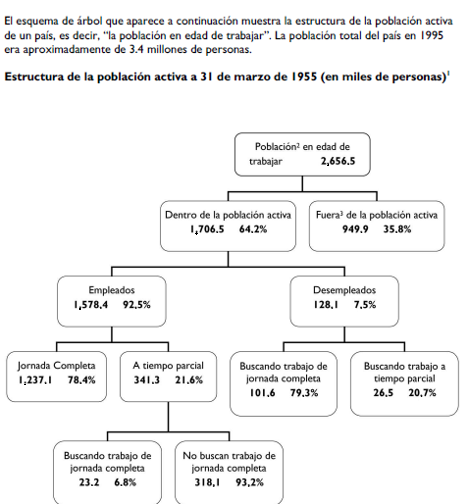 Población activa
Pregunta 4/4
Supongamos que la información referente a la población activa se presenta todos los años en este tipo de esquema en árbol.
A continuación aparecen cuatro elementos del esquema de árbol. Indica cuáles de estos elementos esperarías que cambiarían cada año, rodeando las opciones
“Cambia” / “No cambia”. La primera está hecha a modo de ejemplo.
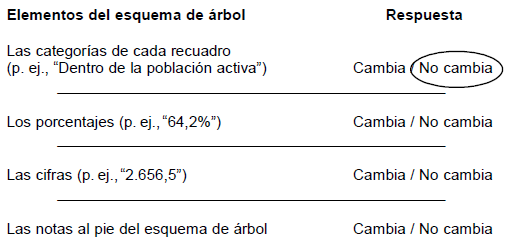 Notas:
1. Las cifras referentes a la población se dan en miles de personas (x 1,000)
2. La población en edad de trabajar se define como las personas con edades comprendidas entre los 15 y los 65 años.
3. Se considera “fuera de la población activa” a aquellos que no buscan trabajo activamente y/o que están incapacitados para el trabajo.
Población activa
Pregunta 4/4
Reflexión y valoración.
1 punto
Puntuación máxima: 3 respuestas correctas.
No cambia, cambia, cambia, no cambia. En este orden
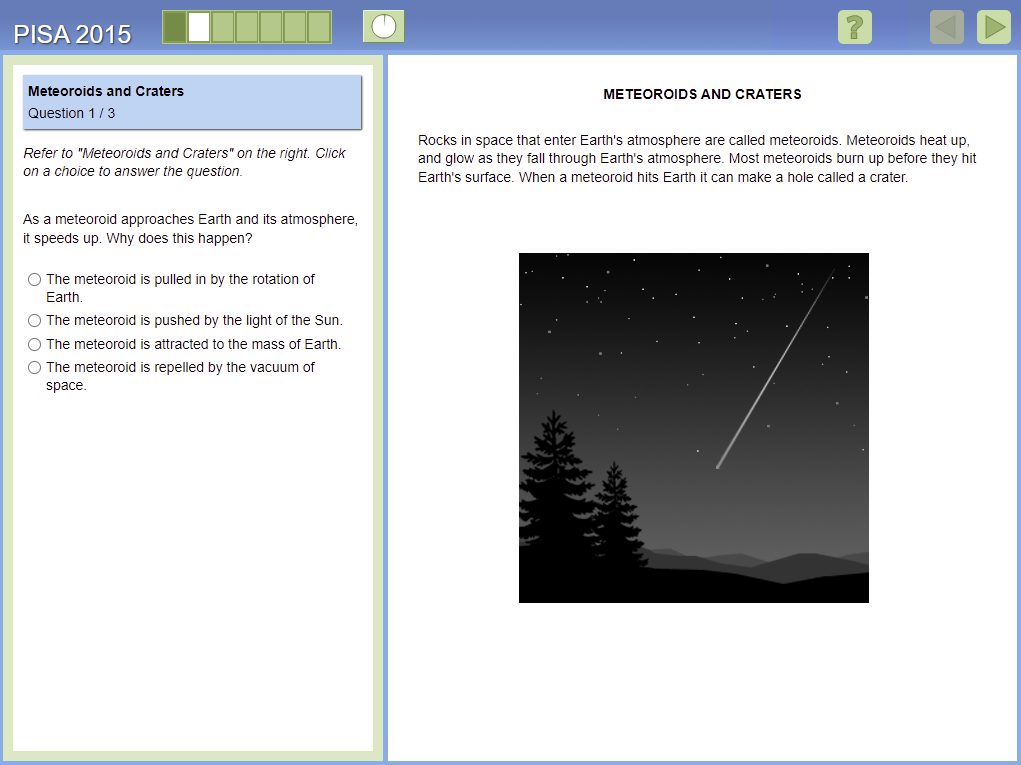 PISA 2022
Las bibliotecas municipales
Pregunta 1/2
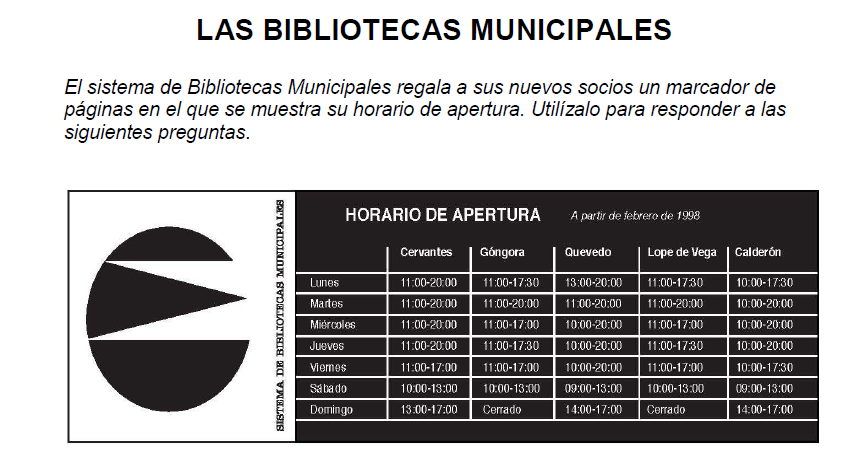 ¿A qué hora cierra la biblioteca Lope de Vega los miércoles?
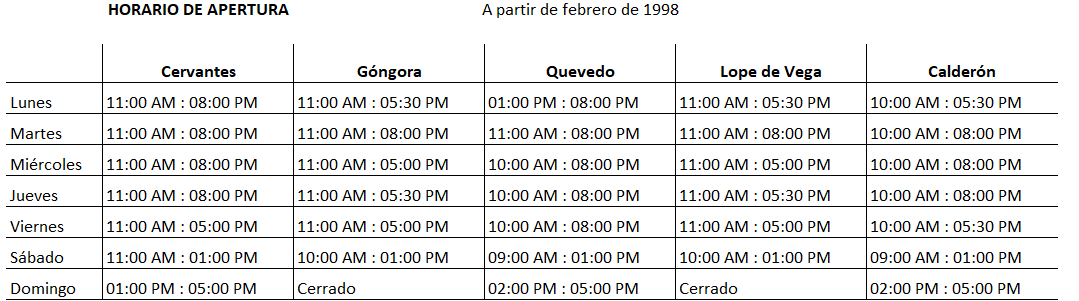 Bibliotecas municipales
Pregunta 1/2
Reflexión y valoración.
1 punto
5 p.m, cinco en punto o 17.00h
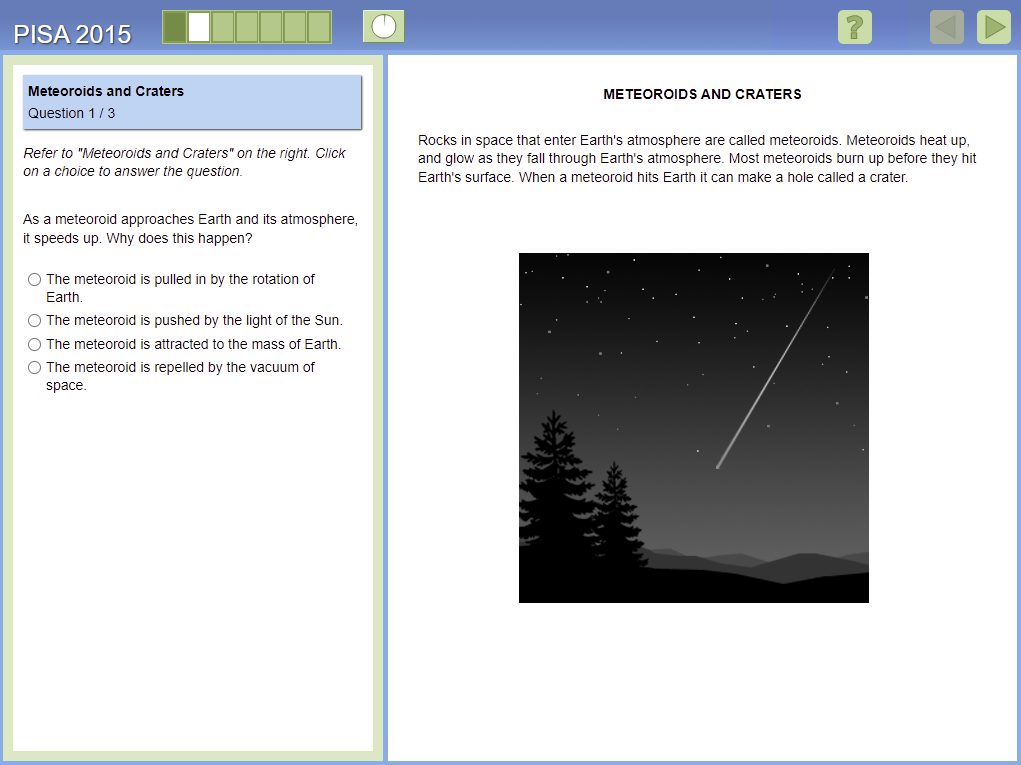 PISA 2022
Las bibliotecas municipales
Pregunta 2/2
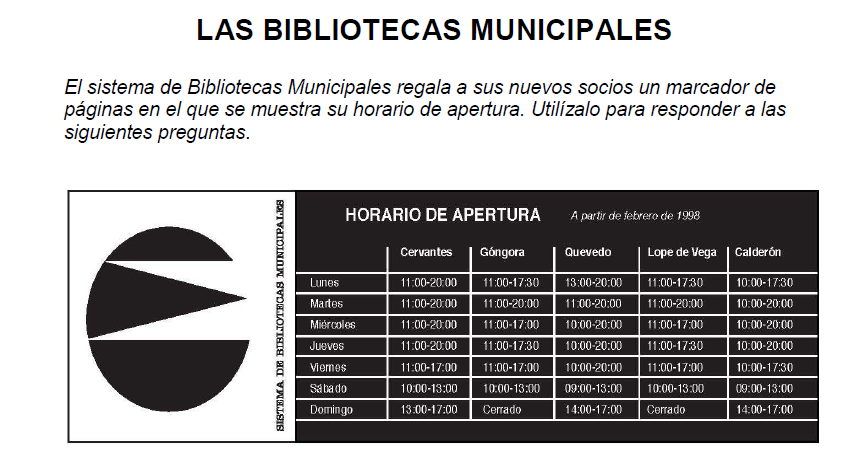 ¿Qué biblioteca continúa abierta a las 6:00 PM horas las tardes de los viernes?
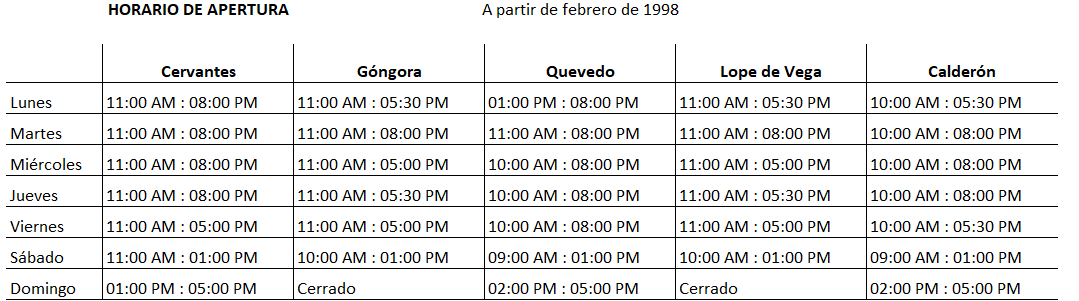 Bibliotecas municipales
Pregunta 2/2
Obtención y recuperación de la información.
1 punto
Biblioteca Quevedo.